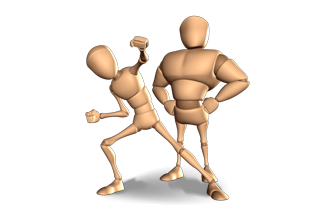 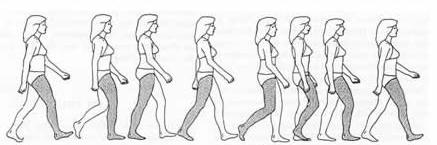 VÜCUT MEKANİKLERİ
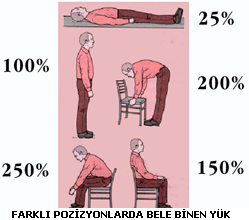 VÜCUT MEKANİKLERİ
DERSİN AMACI
Hareket, vücudun canlılık kazanmasını sağlar. Sadece güçlü kaslara sahip olmak yeterli değildir. Kasların doğru ve çeşitli işlerde nasıl ustaca kullanılabileceği, nasıl düzgün duruşa sahip olunacağı bilinmelidir
Vücuttaki kas,eklem, kemik ve sinirlerin diğer sistemlerle işbirliği yaparak çalışmalarını anlatan bilime VÜCUT MEKANİKLERİ denir.
Vücut mekaniğini anlamak için kasların, kemiklerin, eklemlerin ve sinirlerin, anatomi, fizyoloji ve fizik ilkeleri bilmek gerekir. 
Bir cismin dengede kalabilmesi için denge kurallarına uygun davranması gerekir.
Bir cismin ağırlık merkezi, cismin her durumda dengesini sağladığı noktadır. Ayakta duran bir kişinin ağırlık merkezi, göbeğin arkasında ve kalça kemiklerinin (karın/pelvis boşluğunun) ortasındadır.

İnsanda ağırlık merkezi, pelvis içinde lomber omuru hizasındadır. 

Yerçekimi çizgisi, ağırlık merkezinden geçen düşey çizgidir. 

 Ağırlık merkezi yere yakın ve destek alanı genişse, cisim daha dengelidir.

Ağırlık merkezi yerden yüksek ve destek alanı darsa, cismin dengesi kolay bozulur.
Aynı şekilde, kişi ayakta dururken ağırlık merkezi yerden yüksekte olduğundan; ayaklarını geniş açarak bastığında dengesini koruyabilirken, ayaklarını bitişik tuttuğunda dengesini kolaylıkla kaybedebilir
Cismin dengede olması için:

Cismin ağırlık merkezi yere yakın olmalıdır,

Cismin taban alanı geniş olmalıdır,

Ağırlık merkezinden çıkan çekül doğrultusu, taban alanı içinde olmalıdır.
Eklemlerin Doğru Kullanılması:
Kaslarla korunan kemikler birbirinden eklemlerle ayrılır. Eklemlerin birbiriyle ilişkisi ligamentlerle sağlanır. Eklemlerdeki hareket;
■ Eklemin şekline,
■ Ligamentlerin gevşek veya sık oluşuna,
■ Koruyucu kasların koordinasyonuna bağlıdır.
İyi bir vücut mekaniğinde, hareket ederken eklemler sınırlı bir hareketin dışına çıkamaz. Kötü bir hareket yapıldığında ise, koruyucu olarak karşı harekette bulunur.
Kasların Doğru Kullanılması
Egzersiz sırasında birkaç kas yerine, daha fazla kasın kullanılmasına dikkat etmek önemlidir.
Kasların tonüsünün korunması önemlidir. 
Kasın sürekli olarak kasılması ya da büzülmesi sonucu kontraktür meydana gelir. 
Kontraktür, daha çok eklemlerin kapanmasını sağlayan fleksör kaslarda görülür. 
Çünkü fleksör kaslar, ekstansör kaslardan daha kuvvetlidir. Örneğin; sürekli hareketsiz oturan kişilerin dizlerinde kontraktür gelişebilir.
Devam
Uzun süre kullanılmayan bir kasın tonüsünü kaybederek hipotoni veya atoni ile sonuçlanması kaçınılmazdır. 
Daha ileri dönemlerde ise, kas incelerek görevini yapamaz ve atrofi gelişir. 
Oysa kasların kasılması, venleri sıkıştırarak kanın kalbe dönüşünü kolaylaştırır. 
Karın duvarı kasları ise, iç organları yerinde tutmaya yardım eder. 
Karın duvarı kaslarının fazla zorlanması sonucu yırtıklar meydana gelerek fıtık oluşumuna neden olabilir.
VÜCUT MEKANİĞİNİN TEMEL İLKELERİ
Tabanı kaymayan, terletmeyen, sıkmayan, yüksek topuğu olmayan; rahat bir ayakkabınız olsun
Sadece yuvarlayamadığınız, itemediğiniz veya çekemediğiniz şeyleri kaldırın
Ağır cisimleri çekmekten ziyade itmeyi deneyin, iterken dizinizden destek alın
Mümkün olduğunca yüzünüz hastaya(kaldıracağınız cisme) dönük olsun
 Herhangi bir şeyi veya hastayı kaldırırken,döndürürken vücudunuzu omuzlarınızdan döndürmeyin (omurganız daima aynı düzlemde olsun)
Kaldıracağınız cisme /hastaya mümkün olduğunca yakın durun. Zorunluluk olmadıkça kollarınızı uzatarak kaldırmaya çalışmayın .

 Ayaklarınızı omuzlarınızın genişliğinde açın ve yere tam basın   .
 Yerden bir şey kaldırırken, daima dizlerinizi bükerek ve bacak kaslarınızı kullanarak yere çömelin, asla belinizden bükülmeyin
Kaldırma esnasında sırtınızı(omurganızı) düz tutun. 
Kalça kaslarınızı kasın ve karın kaslarınızı içe çekin  .
Ayağa kalkarken bir ayağınızı hafifçe öne çıkarın. Bu sizin daha iyi dengede durmanızı sağlar.
Başınızı dik tutun, yumuşak ve dengeli iş yapın. Ani hareketler kaslara aşırı yük bindireceğinden yaralanmalara neden olabilir. 
Bir şeyi kaldırırken işbirliğini sağlamak için daima bir, iki, üç diye sayıp aynı anda kaldırmak en doğru davranıştır.  
 Kaldırırken, bacaklarınızı ve güçlü uyluk kaslarınızı kullanın daha zayıf olan bel kaslarınızı değil
Hastayı nasıl kaldırabileceğinizi ve taşıyabileceğinizi, kaldırmadan önce planlayın, kaldırdıktan sonra çok geç olabilir
Sedyeyi belinizden yukarı kaldırmaya çalışmayın. Sadece çok gerektiğinde hafif yükler omuz hizasına kadar kaldırılabilirler
Hastayı veya bir cismi hareket ettirirken omurganızdan dönmeyin; dönecekseniz ayaklarınızı kullanarak tüm vücudunuzu döndürün
Mümkün olduğunca geri geri (arkaya doğru)değil, ileri(öne doğru) doğru yürüyün
Var olan malzemelerden yükünüzü hafifletecek şekilde sonuna kadar yararlanın
Sınırlarınızın farkında olun ve kahramanlık yapmayın. Çok ağır hasta olduğunda ya da uzun mesafe taşımanız gerektiğinde mutlaka yardım alın.
Vücut Mekaniğinin Doğru Kullanılması:
Ayakta Durma
Vücut mekaniğine uygun duruş, sağlığı olumlu yönde etkiler; solunum ve dolaşım düzenlidir, kas tonüsü korunur ve enerjiden tasarruf edilir.
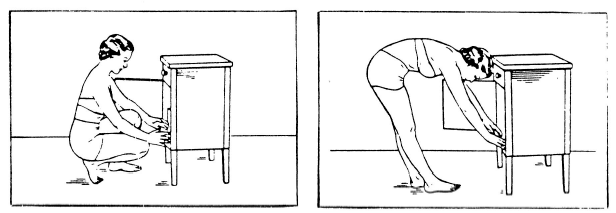 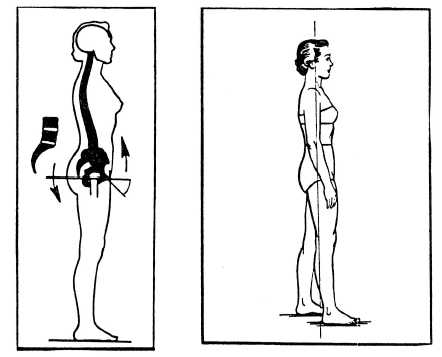 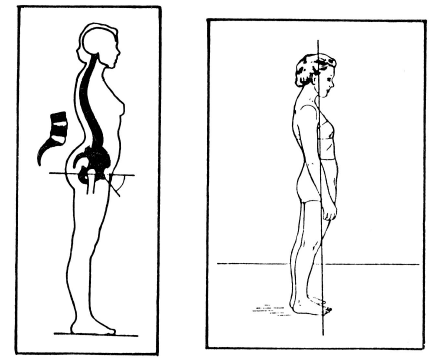 İyi Duruş  					Kötü Duruş 
■ Baş dik, çene ile aynı doğrultuda		■ Baş öne doğru eğik
■ Göğüs dik ve kalkık 		             	■ Göğüs düz veya içe dönük
■ Omuzlar geride 			■ Omuzlar öne doğru kıvrılmış
■ Karın düz 				■ Karın ileriye doğru çıkmış
■ Sırt normal kıvrımında 			■ Sırt normal kıvrımını kaybetmiş
■ Ayak parmakları ileride ve ağırlık 		■ Ayak parmakları içe veya dışa doğru, ayakların dış kenarında 			  ağırlık ayakların iç kenarındadır.
Oturma
Vücut mekaniğine uygun oturuş; baş dik, çene ileride, boyun hafifçe öne kavis yapmış, ayak tabanları yere tamamen temas etmiş durumdadır. 
Sırt ve bel iskemleye dayanmalıdır, gerekirse desteklenmelidir.
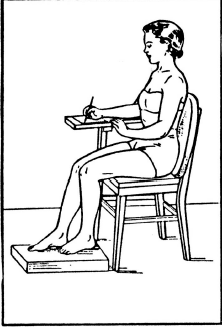 Yürüme
Vücut mekaniğine uygun şekilde yürüme; baş dik, çene ileri doğru, boyun anatomik pozisyonunda, kollar iki yanda gevşek ve rahat bir şekilde sarkıktır.
Ayak parmakları çene ile aynı doğrultuda olup ağırlık ayakların dış kenarındadır.